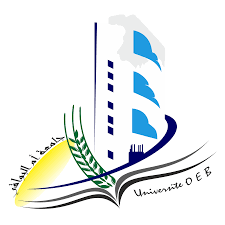 الجمهورية الجزائرية الديمقراطية الشعبية
وزارة التعليم العالي والبحث العلمي
جامعة العربي بن مهيدي – أم البواقي –
كلية العلوم الاقتصادية والتجارية وعلوم التسيير
قسم العلوم التجارية
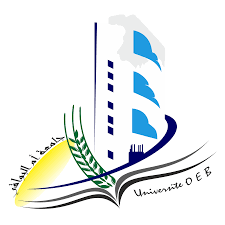 أخلاقيات الأعمال
تحت إشراف الأستاذة:
د. صبرينة لطرش.
من إعداد الطلبة:
إسماعيل قبايلي؛
فاروق نوري.
2024-2025
خطة البحث
مقدمة
في عالم يزداد تنافسية وتعقيدًا، تبرز أخلاقيات العمل كأحد الأسس الجوهرية التي تحكم سلوك الأفراد وتوجه المؤسسات نحو تحقيق النجاح المستدام، إنها مجموعة من المبادئ والقيم التي تنظم العلاقات المهنية وتعزز روح المسؤولية، الأمانة، والاحترام بين الأطراف المختلفة في بيئة العمل.
تمثل أخلاقيات العمل العنصر الذي يميز المؤسسات الناجحة، حيث تسهم في بناء الثقة بين العاملين وأصحاب الأعمال والعملاء، وتخلق بيئة عمل متماسكة ومثمرة، كما أنها تُعَدُّ مرآة تعكس التزام الفرد بمسؤولياته المهنية واحترامه للمبادئ الإنسانية.
وفي ظل التحديات المعاصرة، التي تشمل ضغوط العمل، والمنافسة الشرسة، والتطورات التقنية، تصبح الحاجة إلى الالتزام بأخلاقيات العمل أكثر إلحاحًا لضمان التوازن بين تحقيق الأهداف الاقتصادية والحفاظ على القيم الأخلاقية. ومن هنا، تنبع أهمية تناول هذا الموضوع للتعرف على مفهومه، عناصره، وتحدياته، وكيفية تعزيزه في حياتنا المهنية لتحقيق النجاح والتقدم.
المبحث الأول: ماهية أخلاقيات الأعمال
المطلب الأول: التطور التاريخي لأخلاقيات الأعمال
مرَّ علم الأخلاق بتطورات تاريخية هامة شكلت مفهوم أخلاقيات العمل المعاصر. في العصر اليوناني، أسس الفيلسوف سقراط علم الأخلاق باستخدام العقل والتفكير النقدي، مميزًا الأخلاق عن التقاليد الدينية. في العصر الجاهلي، كان العرب يطبقون القيم الأخلاقية بشكل فطري، مثل المروءة والشجاعة والكرم، رغم عدم وجود فلسفة أخلاقية متكاملة. مع ظهور الإسلام، تم تطوير منظومة أخلاقية شاملة تعتمد على القرآن والسنة، وتدعو إلى الفضائل مثل الأمانة والإحسان. في العصر الحديث، ومع النهضة، بدأ الفلاسفة في تطوير نظريات أخلاقية متنوعة تعتمد على العقل والتجربة، مثل أخلاق الواجب لأيمانويل كانت، والأخلاق الاجتماعية التي ربطت القيم بالواقع الاجتماعي. يعكس هذا التطور المستمر تفاعلًا بين العقل، الدين، والطبيعة الإنسانية، مما يجعل الأخلاق مرنة ومتطورة حسب احتياجات المجتمعات.
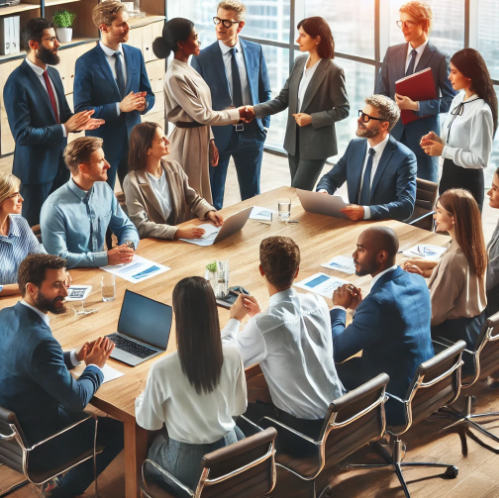 المبحث الأول: ماهية أخلاقيات الأعمال
المطلب الثاني: مفهوم أخلاقيات الأعمال
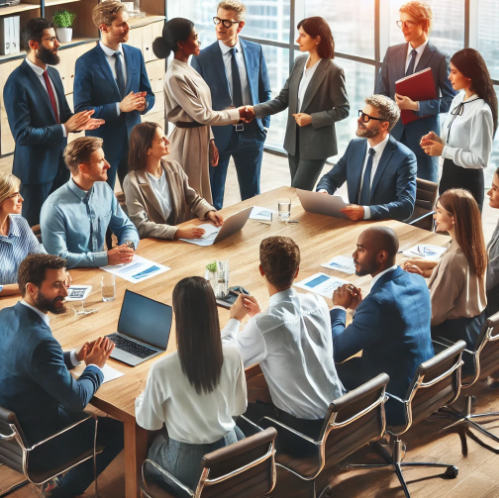 وعليه فإن أخلاقيات الأعمال هي مجموعة القيم التي توجه السلوك في بيئة العمل. تشمل القوانين والتوجيهات التي تحدد السلوكيات المقبولة وغير المقبولة، وتهدف إلى تعزيز النزاهة والشفافية والمسؤولية. تعكس أخلاقيات الأعمال توازنًا بين المصالح الشخصية والتنظيمية والمجتمعية، مما يعزز الثقة والتنمية الاقتصادية والاجتماعية.
المبحث الأول: ماهية أخلاقيات الأعمال
المطلب الثالث: أهمية أخلاقيات الأعمال
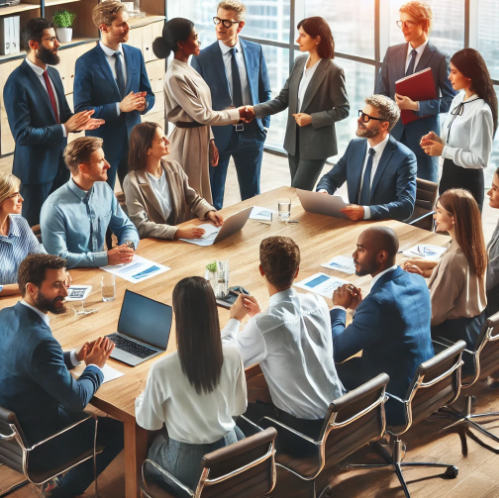 المبحث الأول: ماهية أخلاقيات الأعمال
المطلب الرابع: أهداف أخلاقيات الأعمال
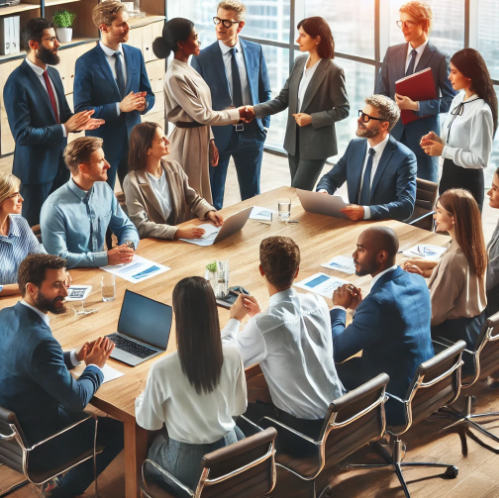 المبحث الثاني: مبادئ وآليات ترسيخ أخلاقيات الأعمال
المطلب الأول: مبادئ أخلاقيات الأعمال
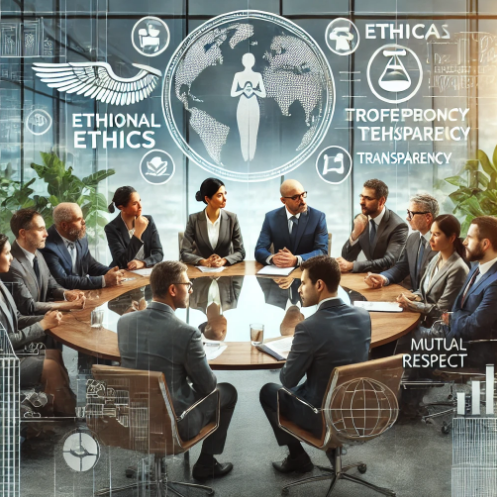 المبحث الثاني: مبادئ وآليات ترسيخ أخلاقيات الأعمال
المطلب الثاني: أبعاد أخلاقيات الأعمال
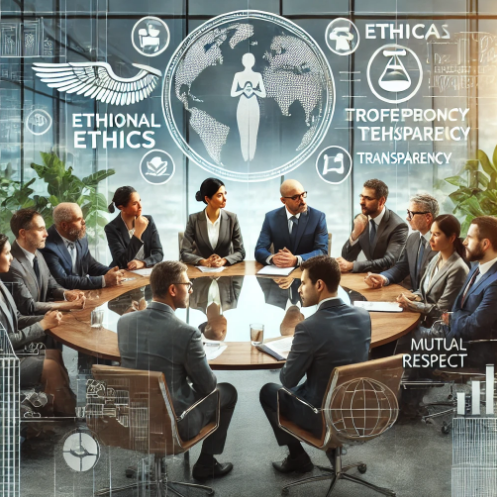 المبحث الثاني: مبادئ وآليات ترسيخ أخلاقيات الأعمال
المطلب الثالث: وسائل ترسيخ أخلاقيات الأعمال
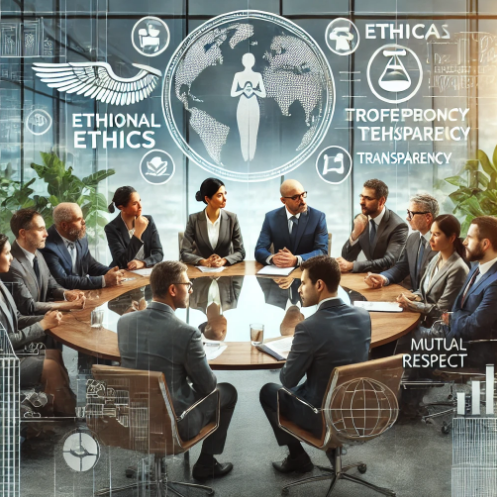 المبحث الثاني: مبادئ وآليات ترسيخ أخلاقيات الأعمال
المطلب الرابع: معوقات تطبيق أخلاقيات الأعمال
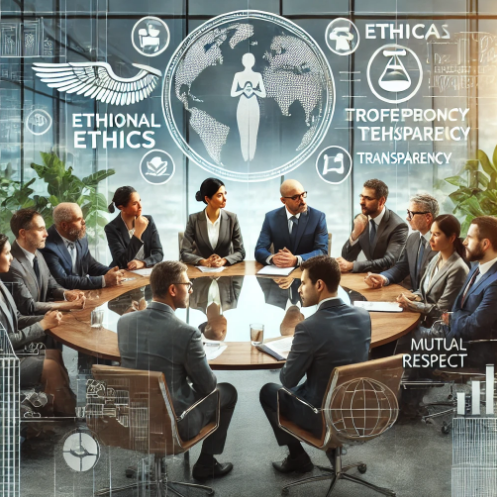 المبحث الثالث: التجارب العالمية في تطبيق أخلاقيات الأعمال
التجربة الأمريكية
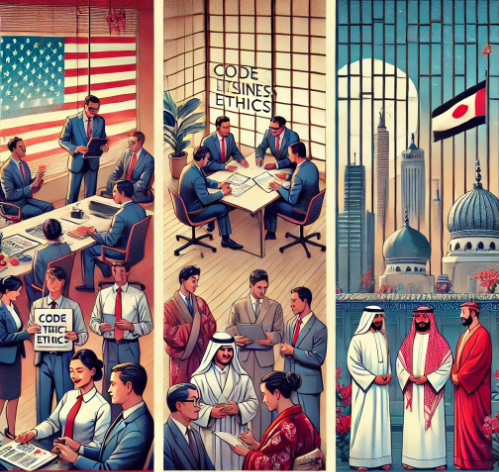 وعليه فإن تطبيق أخلاقيات الأعمال في الإدارة الأمريكية يعتمد على نهج براجماتي يركز على النتائج والربح، حيث تُعتبر القرارات الأخلاقية صائبة إذا حققت مكاسب اقتصادية. تضع الإدارة الكفاءة والأداء المادي في المقدمة، مما يقلل من أهمية القيم الأخلاقية والمسؤولية الاجتماعية، مع تعزيز الفردية المفرطة وتقديم المصالح الاقتصادية على المبادئ الأخلاقية، مما يبرر أحيانًا سلوكيات غير أخلاقية لتحقيق الأرباح.
المبحث الثالث: التجارب العالمية في تطبيق أخلاقيات الأعمال
التجربة اليابانية
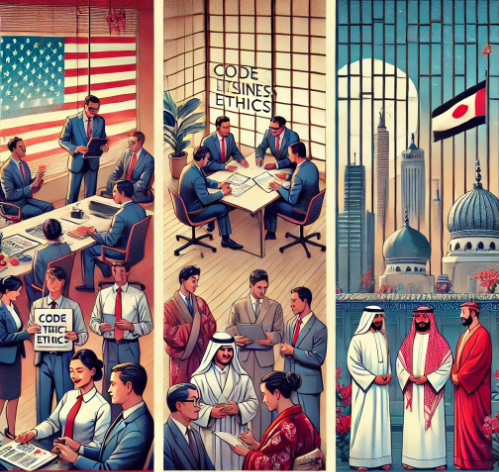 التجربة اليابانية تُدمج الأخلاقيات في ثقافة العمل، مستمدة من قيم الساموراي كالولاء والانضباط، مع توازن بين الربح والمسؤولية الاجتماعية. الحكومة تدعم الشركات لتحقيق أهداف وطنية، بينما تركز ثقافة العمل على التعاون الجماعي وتعزيز الولاء والانتماء.
المبحث الثالث: التجارب العالمية في تطبيق أخلاقيات الأعمال
التجربة العربية
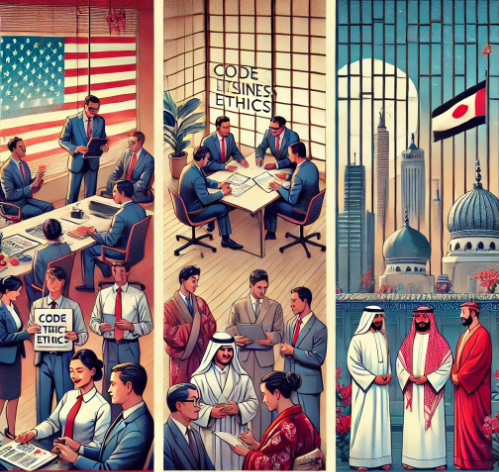 في التجربة العربية، يُعتبر الإسلام المصدر الأساسي لأخلاقيات الأعمال، مع قيم مثل العدالة والأمر بالمعروف. لكن هناك فجوة بين هذه القيم والسلوكيات الفعلية في المؤسسات. تركز الشركات على الكفاءة، مما يجعل الأخلاقيات تعتبر مسألة ثانوية. يُعتبر القانون الحد الأدنى للأخلاقيات، حيث تلتزم الشركات بالقوانين لتجنب المساءلة القانونية، لكن تطبيق القيم الأخلاقية يتطلب تعزيز الوعي والالتزام بها.
خاتمة
في ختام هذا البحث، يمكن التأكيد على أن أخلاقيات الأعمال أصبحت ركيزة أساسية لنجاح المؤسسات وتحقيق التنمية المستدامة. من خلال دراسة تطور مفهومها عبر العصور، تبين أن القيم والمبادئ الأخلاقية تفاعلت مع البيئة الاجتماعية والثقافية لتشكيل هذا المفهوم. تكمن أهمية أخلاقيات الأعمال في تعزيز سمعة المؤسسات وبناء الثقة بين الأفراد، مما يسهم في تحسين الأداء المؤسسي والاستدامة. كما تم تسليط الضوء على الأهداف الأساسية لأخلاقيات الأعمال، مثل تحسين سلوك الأفراد في بيئة العمل وضمان العدالة والشفافية.
كما تبين من التجارب العالمية أن تطبيق الأخلاقيات يختلف بين الثقافات، حيث يعتبر في أمريكا جزءاً من الكفاءة الاقتصادية، وفي اليابان جزءاً من الثقافة المؤسسية، وفي العالم العربي يستند إلى المرجعية الإسلامية رغم التحديات الإدارية. بناءً على هذه النتائج، يتضح أن الأخلاقيات تسهم في تحسين سمعة المؤسسة، جذب العملاء والشركاء، وتحفيز الموظفين على الأداء الجيد.
توصي الدراسة بضرورة وضع سياسات واضحة لتطبيق أخلاقيات الأعمال، وتعليم قيمها للموظفين، إلى جانب تعزيز الرقابة الذاتية من خلال التدريب المستمر. كما يُشجع القادة على الالتزام بالأخلاقيات كونهم قدوة للآخرين، والعمل على تقليل المعوقات من خلال قوانين وآليات رقابة فعّالة.